Guess The Job
-    He is very close to Suppliers
        -    He acts as a link between businesses and Suppliers
        -    He negotiates prices for  purchases of mass to increase company profits

         Vocabulary : 
         Suppliers= Sellers who will make a price according to the order 
         Purchases of mass = Purchasing a very large numbers of things
And the job of the day is …
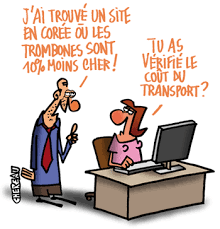 Purchaser
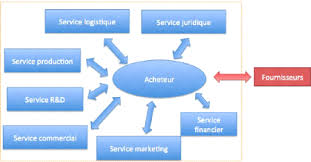 Tasks
Listen to suppliers and propose solutions to the company 

Find the best price possible to increase companys profits 

Make the connection between the supplier and the company

Verify the quality of the supplier’s products
Skills
Negotiation :  Must be able to negotiate to get the best possible price  the best price possible within agreed timeframes 

Be attentive :  Must listen to suppliers and their company to find common ground 

Not give up :   Don’t let yourself be knocked down even in awkward moments or impasses

Know how to communicate : Be subtle, do not trample and be eloquent
Qualities
Sociable

Eloquent

Tough negociator

Charismatic
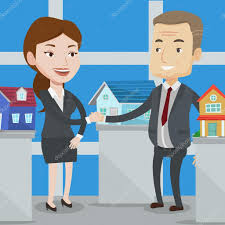 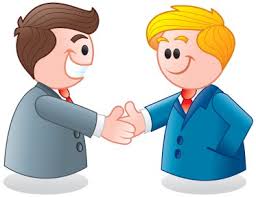 Studies and Qualifications
After bachelor’s degree, it takes 3 years to obtain a professional license

The recommended  Master’s degrees take place 5 years after bachelor’s degree.

6 years after bachelor’s degree,  you can do Specialized master's degrees

Explain what’s a bachelor’s degree and a master’s degree ( give the French equivalent)
Famous business school
Salary
For a novice  :  3333 € gross





For an expert:   > 30 000 € gross
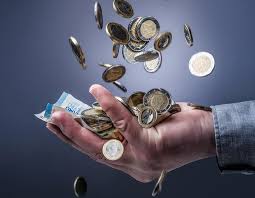 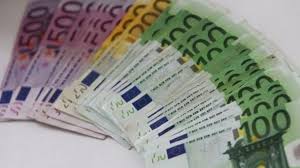 Quizz
What are the tasks of a purchaser?

How many years does it take to get a professional license?

 Name Three famous business schools?

What is the salary of an expert?

What are the required skills?